Реализация индивидуального и дифференцированного подходов на уроках английского языка
Методическое объединение учителей иностранного языка
ГБОУ СОШ  № 373
Особенности организации учебной деятельности школьников на уроках английского языка при индивидуальном и дифференцированном подходах
Трудности:

Найти оптимальное сочетание индивидуальных, групповых и фронтальных форм работы. 
Определить индивидуальные особенности личности учащихся и организовать на этой основе деятельность учителя, направленную на развитие умственных способностей каждого ученика.
Технологическая карта
Этап изложения новых знаний, умений.
На этом этапе нужно провести более тщательную подготовку к усвоению нового материала. 
При объяснении нового материала можно:
 
Задать проблемные вопросы;
Задать вопросы из ранее изученного;
Подготовить сообщения, доклады мотивированными учащимися;
Подготовить наглядные пособия (схемы, таблицы, рисунки) учащимися к данному уроку.
Этап закрепления и применения знаний и умений.
На этом этапе основой индивидуального и дифференцированного подходов является организация самостоятельной работы.
Дифференцированные вопросы;
Практические задания;
Работа с карточками и учебником;
Самостоятельная работа;
Работа в парах и группах, где мотивированные учащиеся помогают, исправляют и контролируют.
Домашнее задание
Учить работать с дополнительной литературой;
Выполнять дополнительные задания творческого характера;
Проводить небольшие исследования, наблюдения;
Составить кроссворд, чайнворд, ребусы.
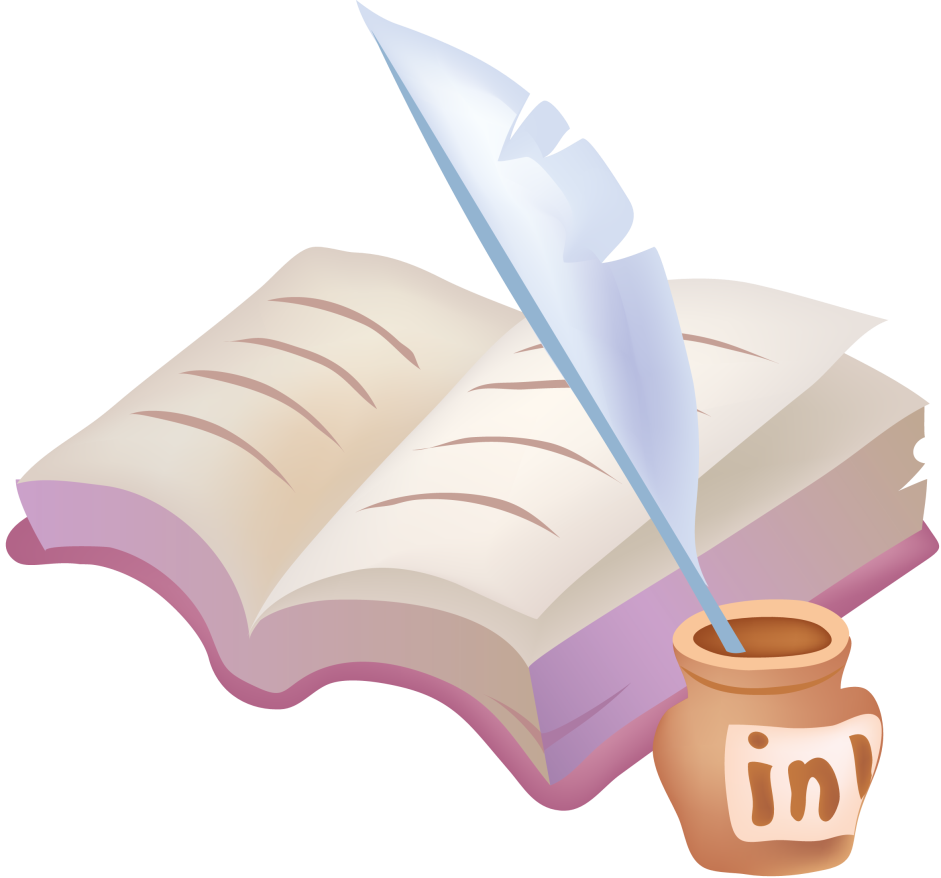 Контроль и самоконтроль.
При письменном опросе используются
 Карточки различной степени сложности;
Тесты разных уровней;
Перфокарты;
Нетрадиционные формы: кроссворды, ребусы, чайнворды различной степени сложности. 

Устная проверка знаний: 
Вопросы разной степени сложности;
Элементы исследовательской деятельности
Формы индивидуализации и дифференциации обучения.
Фронтальная

Групповая

Самостоятельная
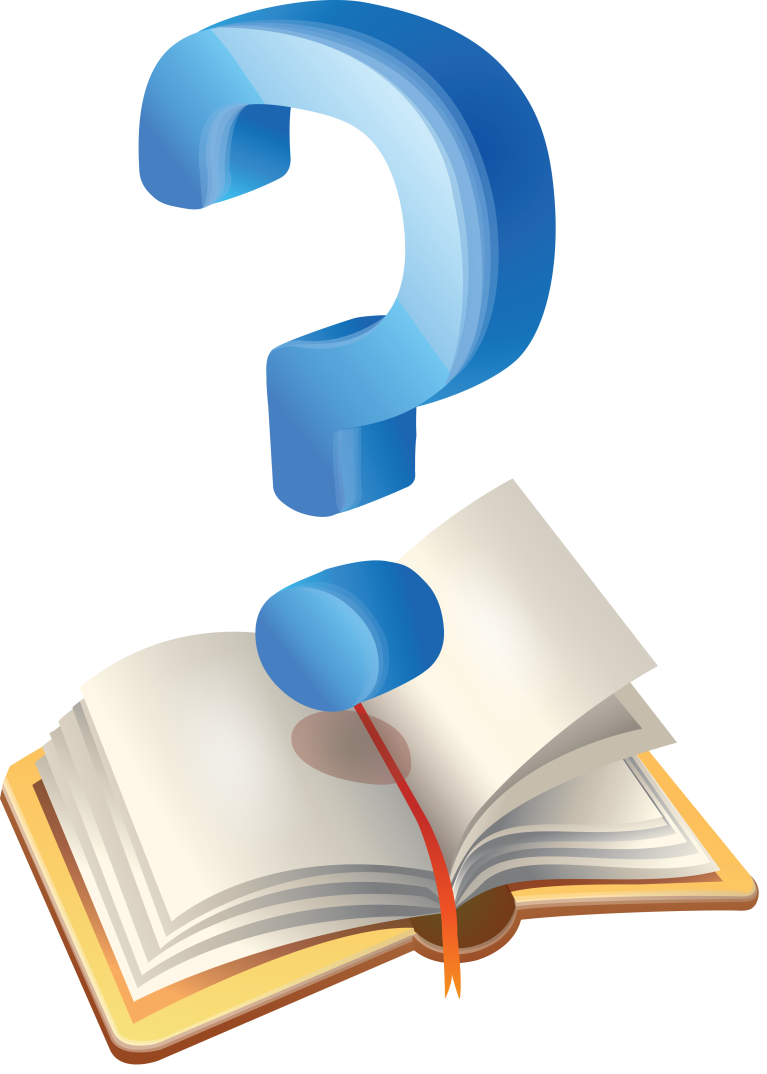 фронтальная работа
Устное изложение тексов разной трудности;
Проведение учебной беседы;
побуждение учеников к созданию проблемы;
Решение этой проблемы с учетом  индивидуальных различий в ролевой игре, дискуссиях.

Фронтальная форма работы благоприятствует взаимообмену, взаимообогащению, эмоциональному “заряжению”, что поднимает активность каждого ученика.
Групповая работа
Разделить учащихся на несколько групп либо по интересам, либо по способностям: успевающие, среднеуспевающие и  слабоуспевающие. 
Ученики первой группы, которые могут работать самостоятельно, получают задания для самостоятельной работы, содержащие элементы творчества. Можно предложить группам задания по выбору. Чаще всего в группах работают ученики со сходными интересами, стилем работы и связанными дружескими отношениями.

При групповой работе между учителем и учеником возникают более близкие отношения и контакты, создаются условия для проявления эмоций, выражения потребностей, развития интересов
самостоятельная работа
Учащимся предлагаются учебные задания и руководство к их выполнению. 
Работа проводится без непосредственного участия учителя, но под его руководством.
 Выполнение работы требует от ученика умственного напряжения.

Самостоятельная работа позволяет дифференцировать содержание, степень трудности учебных заданий, способы действий, создает благоприятные условия для формирования индивидуального стиля деятельности.
Типология упражнений.Адаптивные упражнения
Могут быть двух видов: 
Упражнения первого вида носят вспомогательный характер, их цель- помочь подгруппам более слабых учеников справляться с рекомендуемыми всему классу заданиями;
Упражнения второго вида направлены на формирование иноязычных речевых навыков и умений в конкретных ситуациях общения с учетом особенностей личной сферы учащихся, их интересов, контекста деятельности, фактора межличностного общения.
корректирующие упражнения
Способствуют ликвидации имеющихся и вновь возникающих пробелов в подготовке по иностранному языку и доразвитию отдельных психических процессов и свойств личности учащихся, особо важных для успешного овладения иностранным языком.
Совершенствующие упражнения
Предусматривают своего рода «шлифовку» всех компонентов психологической структуры личности школьника и формирование собственно его индивидуальности.
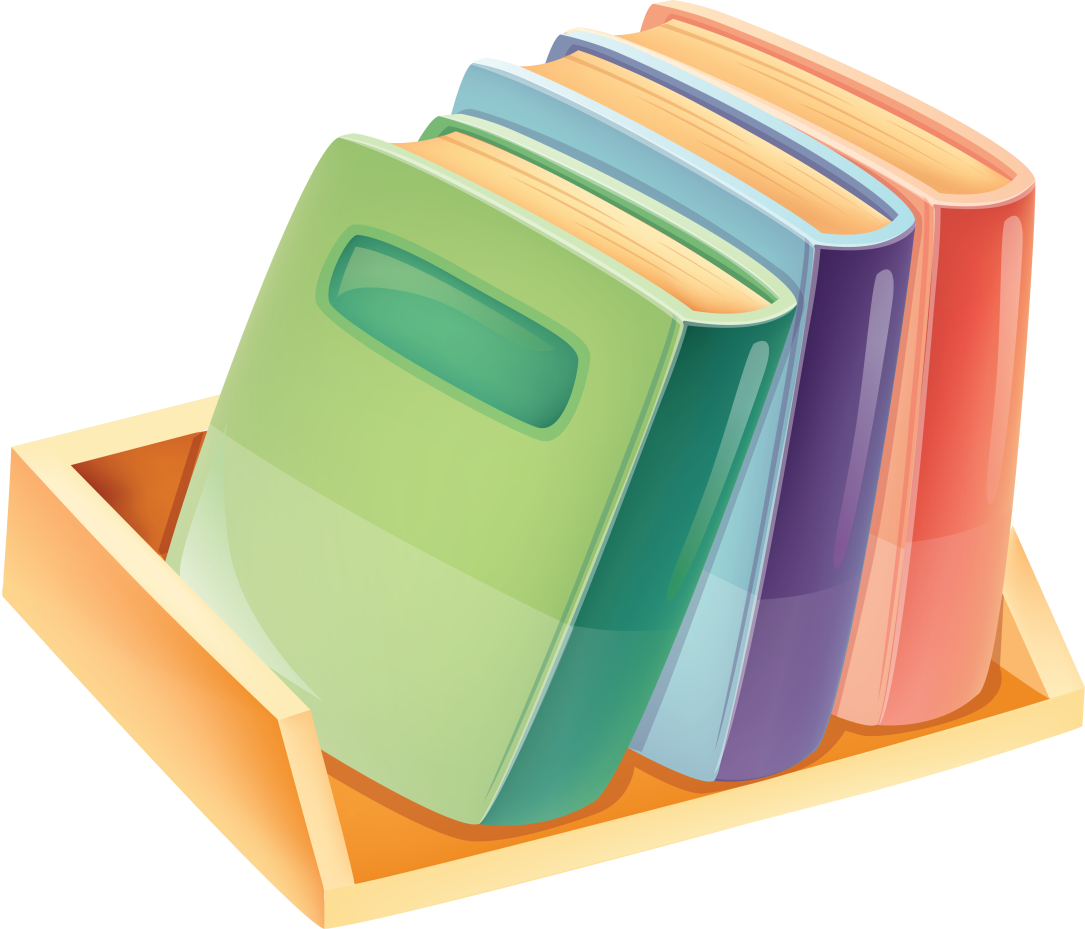 Вывод:
Таким образом, индивидуализация и дифференциация обучения предлагают разные по трудности и сложности задания, применение которых делает индивидуальный и дифференцированный подходы при обучении школьников английскому языку более результативным.
Спасибо за внимание!